Family Support RFP Information Session
February 21, 2018
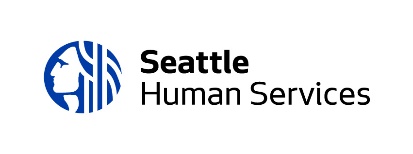 Catherine L. Lester, Director  |  Jenny A. Durkan, Mayor
Session Agenda
Introduction
Timeline
HSD’s Theory of Change
Eligibility, Populations, Strategies, Performance Measures, Staff
Submission Instructions
Review and Rating Process
Tips
Appeal Process
Help Sessions
Question & Answer
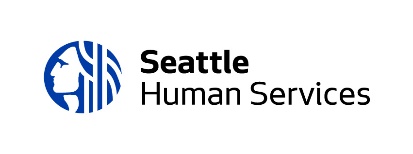 2
Introduction
Open and competitive funding process

City of Seattle General Fund $2.6 million 

Funding awards will be made for the period of January 1, 2019-December 31, 2019

Services for families with children/youth up to age 24 who live in Seattle
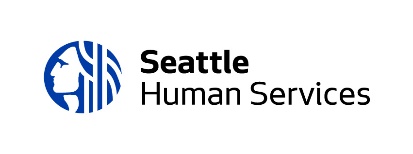 3
Timeline
Funding Opportunity Announcement was February 16

Help Sessions				February 23, 9:30 a.m.-12 p.m. 
						Northgate Community Center 
						10510 5th Avenue
							
						February 26, 9 a.m.-1p.m.
						2100 Building
						2100 24th Avenue South

						March 1, 2 p.m.-6 p.m.						Rainier Beach Public Library
						9125 Rainier Avenue South
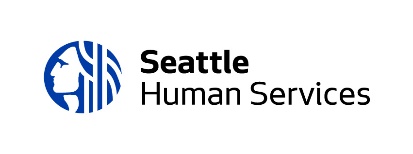 4
Timeline
Last Day to Submit Questions		March 19 5 p.m.
Application Deadline    			Friday, March 30, 12 p.m. 							(noon)
Review & Rating Process		April 2-July 6
Interviews					May 21-June 1
Award announcement			July 10 			
Appeal Process				July 11-July 23
Contract Period				January 1, 2019-									December 31, 2019
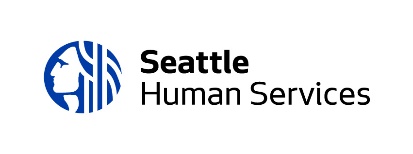 5
HSD Theory of Change
Uses Results-Based Accountability and leads with race
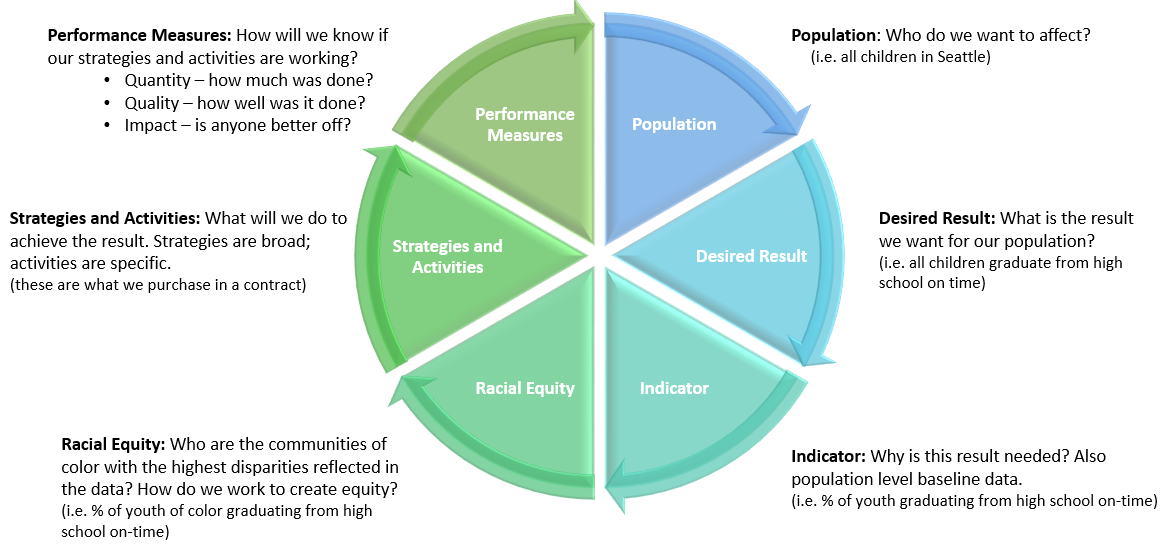 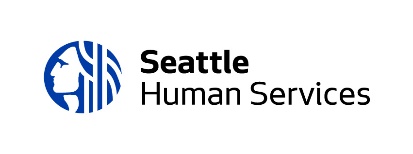 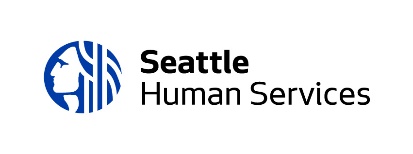 6
Eligibility
Organization Eligibility

Nonprofit in State of Washington with 501(C) (3) tax exempt status
OR
Federally or Washington State recognized Indian tribe
Or
Corporation, commission, other legal entity or authority established pursuant to RCW 35.21.660 or RCW 35.21.730 

Services must take place in Seattle city limits

For the full list of eligibility requirements for organizations, go to: 
Funding Opportunities - HumanServices | seattle.gov
7
Eligibility
Client Eligibility 

Families must live in Seattle city limits. 

For the purposes of this RFP, family is defined as one or more adults raising children/youth up to the age of 24. 

This funding is not intended to provide services for young adults, without children, who live independently.
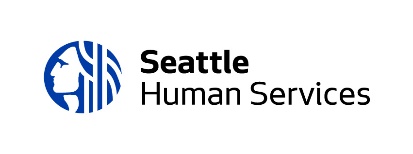 Populations
Priority Population
Families of color and limited English speaking families with children/youth up to age 24. 

Focus Population
Native American/Alaskan Native and Hispanic/Latino families with children/youth up to age 24.

If you want to serve a population not included here, you need to demonstrate that there is an urgent need.
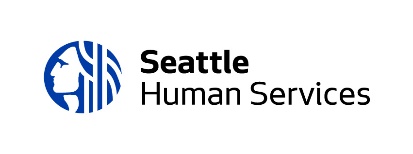 9
Strategies
HSD is funding two strategies:

Family Systems Navigation Support:  training and support to help families learn how to access services and navigate systems on their own.

Family Management: training and support to help families build and maintain positive, healthy relationships within their families and with their communities. 

Organizations may apply for funding for one or both strategies
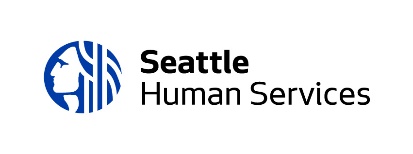 10
Strategy
Systems Navigation Support Strategy 
Help families learn to independently negotiate complex systems that provide needed services
Systems should be identified and prioritized by community 
Not intended to be a referral service
This support should include at a minimum:
information about the rights and responsibilities of families within  systems; 
the purpose of systems, or what function they serve for families; and
when and how systems should be utilized.
11
Strategy
Systems may include but are not limited to:
City and County
education
employment
federal and state social service systems
health
immigration
law enforcement
emergency response systems
12
Strategy
Family Management Strategy

Training and support to help families build and maintain positive, healthy relationships within their family and with their communities.

Training and support that could be covered under this strategy includes but isn’t limited to:
needs of kinship care providers  
parent-to-parent relationships
the challenge of parenting in a new country
how parents can address discrimination their children may  encounter
13
Strategy
Type of needs continued:

parent and child relationships
parenting different developmental stages/ages of children
parenting support for all parents and guardians, including but not limited to fathers and male guardians, LGBTQ families, and 	families with disabilities
family communication
parenting with a cultural lens/supporting children’s learning about their family’s culture and language
14
Performance Measures
Quantity
# of individuals and families participating in systems navigation support activities.
# of individuals and families participating in family management activities.

Quality
Staff reflect the communities being served (i.e. language, race, ethnicity, sexual orientation and gender).
Services are tailored to the specific needs of the communities being served and incorporate participant feedback.

Impact
% of adults report increased utilization of systems and services.
% of adults have the skills needed to help children and youth transition to the next   developmental stage.
% of adults report improved relationships and social connections within their families and/or broader community.
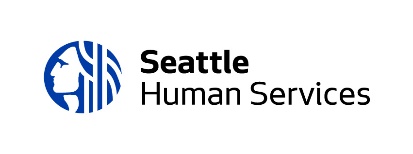 15
Staff
Culturally and linguistically competent

Experience working with families from the priority and focus populations. 

Understand of the cultural backgrounds, needs, and challenges of the populations they will serve.
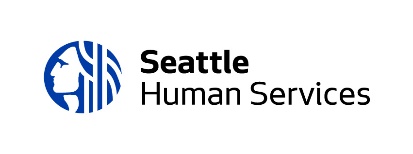 16
Rating Criteria
Scoring for Core Narrative Questions
17
Rating Criteria
Scoring for Strategy Specific Narrative Questions
18
Application
Organizations may apply for one or both strategies
Fill out the core narrative questions once
Fill out the strategy specific narrative questions for each strategy 
Fill out a proposed program budget and a Proposed personnel detail budget for each strategy
19
Complete Applications
Late applications will not be accepted. HSD is not responsible for ensuring that applications are received by the deadline.

Applications must include: 
Application Cover Sheet with a physical signature
Core Narrative Response (3-page limit) and
Strategy Specific Narrative Response(s) for each strategy (6 page limit per strategy)
Proposed Program Budget and Proposed Personnel Detail Budget form for each strategy
Proof of status as: IRS nonprofit, legal entity incorporation, or tribe
Current Board of Directors roster
Minutes from last 3 Board of Directors meetings
Federally approved Indirect rate, if applicable
Signed letter(s) from partnering organizations, if applicable
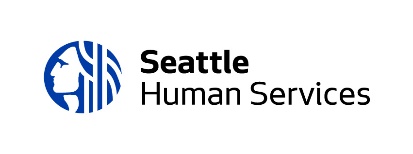 20
Fiscal Documents
Agencies for which we have current financial and insurance documents will not be required to resubmit

Agencies for which we have incomplete or no financial and/or insurance documents will be notified by the Coordinator and required to submit ALL requested documents within 4 business days from the date of written request 

Financial and Insurance documentation that may be requested are listed in Section IV. of the Application
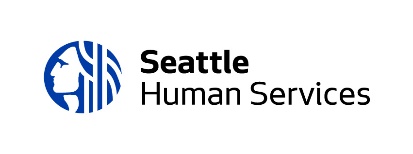 21
Submission Instructions
Applications due on Friday, March 30 by 12 p.m. (noon)
Mail or hand deliver to:
		Seattle Human Services Department
		RFP Response – 2018 Family Support
		ATTN:  Ann-Margaret Webb
		700 Fifth Ave, Suite 5800
 		P.O. Box 34215
		Seattle, WA  98124-4215
Online at: http://web6.seattle.gov/hsd/rfi/index.aspx.

No faxed or e-mailed submissions

Applications must be complete and on-time
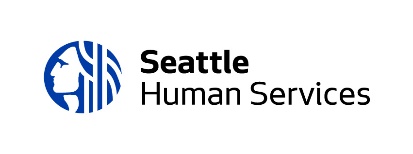 22
HSD Online Submission System
The system is NOT an online Application – no saving

You may upload files up to a maximum of 100 MB

Acceptable file types include:  .pdf   .doc   .docx   .rtf   .xls   .xlsx

There are required fields to be completed.  Ensure you allow sufficient time to complete the steps in order to submit your application by the deadline.

The system automatically sends a confirmation to all e-mail addresses you enter
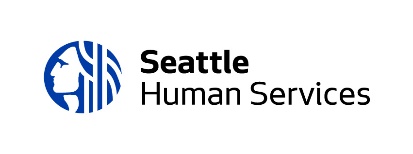 23
Interviews
To receive an interview you have to pass the application minimum eligibility screen
One scheduled interview time
No rescheduling once interview time confirmed  
If organization fails to send staff to the interview, HSD will not provide that organization another opportunity to interview 
Interview questions will be provided 3 days in advance of the interview.  
Interview questions may not be shared with other organizations.
24
Review and Rating Summary
Applications submitted
Minimum eligibility screening
Fiscal and insurance documents requested
Rating committee reviews complete applications
Interviews 
Fiscal review
Final recommendations to HSD Director
Agency and public announcement
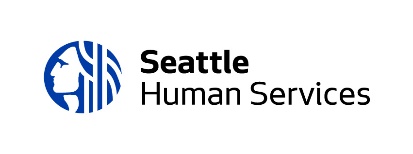 25
Appeal Process
Applicants have the right to protest or appeal certain decisions in the award process

Grounds for Appeals:
Violation of policies outlined in the Funding Process Manual
Violation of policies or failure to adhere to guidelines or published criteria and/or procedures established in the funding opportunity

Appeals Deadlines:
Appeals must be received within four (4) business days from the date of written application status (award/denial)
A written decision by the HSD Director will be made within four (4) business days of the receipt of the appeal. The HSD Director’s decision is final.

No contracts resulting from the solicitation will be executed until the appeal process has closed. An appeal may not prevent HSD from issuing an interim contract for services to meet important client needs.
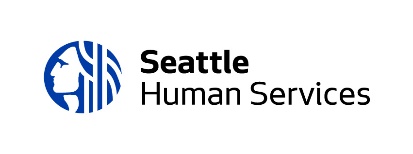 26
Tips
Follow the required format defined in the Guidelines

Be specific, detailed, and concise

Answer all questions and in the context of your proposed program(s)

Submit an accurate budget; double check your numbers 

Propose plans for addressing services that are not in place
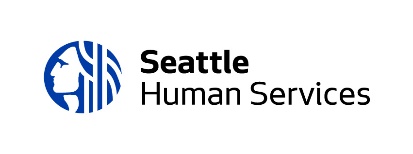 27
Tips (continued)
Have someone else read your application before submitting
Don’t go over the page limit
Use the application submission checklist
Start early
Review the Online Submission Assistance Page for helpful information: http://web6.seattle.gov/hsd/rfi/help.aspx 
E-mail questions by the Q&A deadline Monday, March 19,  5 p.m. to: ann-margaret.webb@seattle.gov
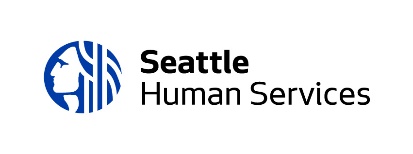 28
Help Sessions
Contact: (206) 615-0744 to make an appointment
Appointments are for 30 minutes, 1 appointment per agency
Help sessions are optional, but you must make an appointment

Topics HSD can cover in the Help Sessions:
Review budget forms
Clarify allowable expenses and activities
Review online application system
Clarify which documents you need to submit
29
Questions?
Questions & Answers posted on RFP website
Only written answers are official
Contact Ann-Margaret Webb at ann-margaret.webb@seattle.gov with questions prior to March 19 at 5 p.m.  
Any issues and/or questions about the online submission system, contact Susan McCallister, Funding Process Advisor, at (206) 233-0014 or susan.mccallister@seattle.gov
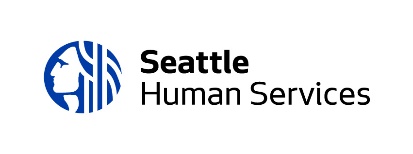 30
(v3.0 - 2017)